Центр компетенций в сфере сельскохозяйственной кооперации и поддержки фермеров Архангельской области
Руководитель ЦК: Воронская Людмила Александровна
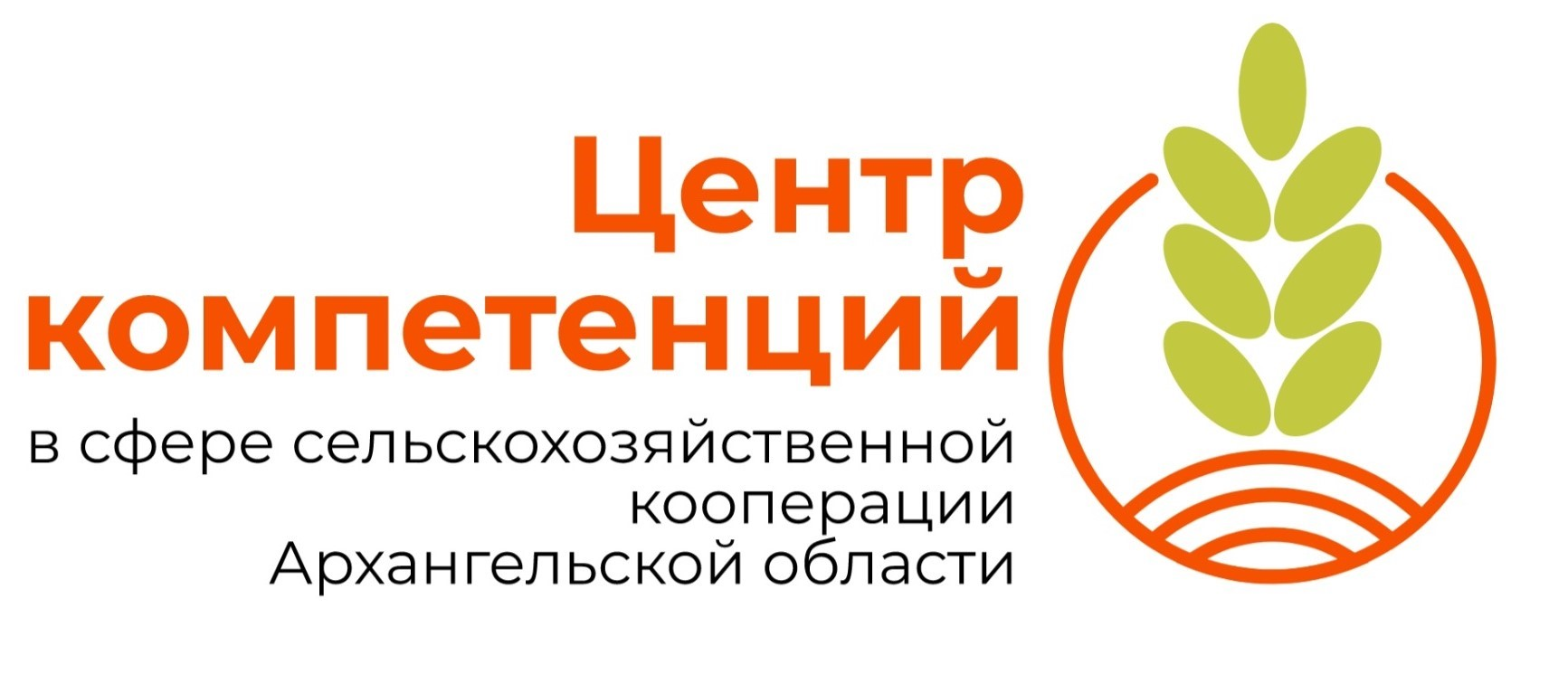 Информация о Центре
С 1 декабря 2019 года Центр компетенций в сфере сельскохозяйственной кооперации и поддержки фермеров осуществляет свою деятельность на территории Архангельской области.
Центр компетенций является структурным подразделением ГАУ АО «Инвестсельстрой» и создан для реализации организационных мер по созданию и развитию инфраструктуры сельскохозяйственных кооперативов и малых форм хозяйствования и содействия в реализации государственных программ.
Основная цель создания Центра компетенций является содействие развитию сельского хозяйства на территории Архангельской области посредством вовлечения КФХ и ЛПХ в сельскохозяйственную кооперацию, а также развитие фермерства.
2
Центра компетенций осуществляет деятельность в:
предоставление информационных, консультационных и методических услуг (работ) (информационное и консультационное обеспечение) в сфере сельскохозяйственной кооперации организациям агропромышленного комплекса Архангельской области, органам местного самоуправления муниципальных и городских районов, сельскохозяйственным товаропроизводителям, индивидуальным предпринимателям, крестьянским (фермерским) хозяйствам и гражданам, ведущим личное подсобное хозяйство;
проведение мониторинга эффективности деятельности сельскохозяйственных потребительских кооперативов, крестьянских (фермерских) хозяйств, личных подсобных хозяйств, получивших государственную поддержку, и подготовка материалов для Министерства агропромышленного комплекса и торговли Архангельской области.
3
Партнеры:
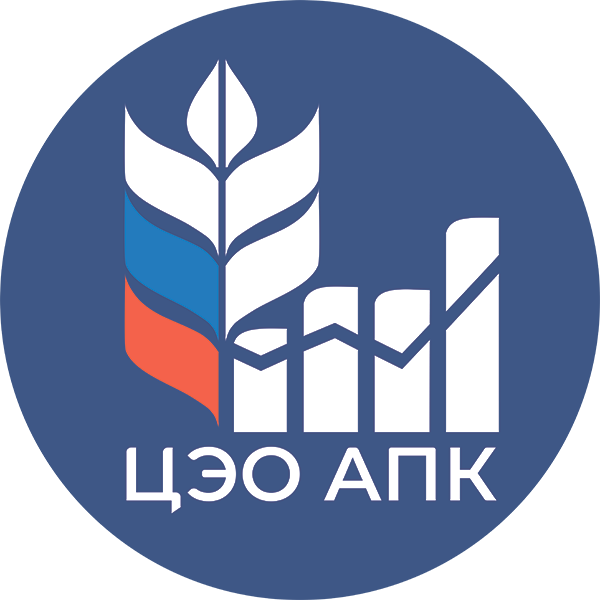 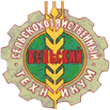 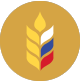 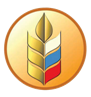 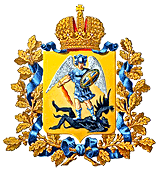 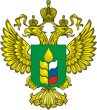 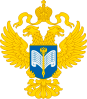 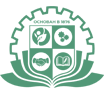 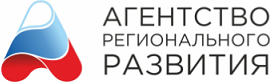 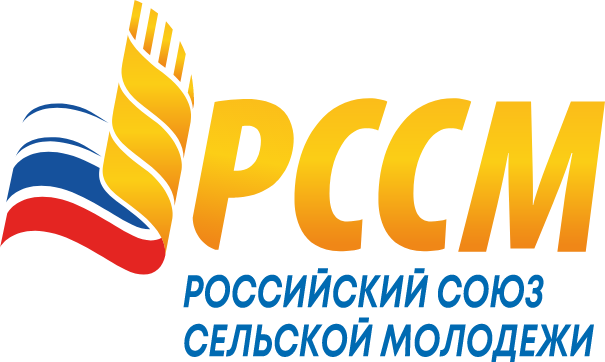 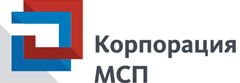 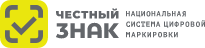 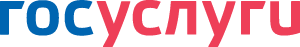 4
За период 2021 годи 1 полугодие 2022 года Центром компетенций проделана следующая работа:
Создан и ежеквартально обновляется реестр сельхозтоваропроизводителей – субъектов малого и среднего предпринимательства, осуществляющих как производство, так и переработку сельхозпродукции.
Оказано 336 (за 2021 г.) и 332 (1 п/г. 2022 г.) услуг консультационного характера.
Оказана помощь в составлении бизнес-планов для участия в конкурсах на получение грантов «Агростартап» и  развитие семейных ферм.
Проведено 11 обучающих семинаров для специалистов муниципальных образований и сельскохозяйственных товаропроизводителей.
Проводятся выездные встречи с фермерами.
5
КЛУБ ФЕРМЕРОВ
6
Методическая работа
«5 ШАГОВ, КОТОРЫЕ ВАЖНО СДЕЛАТЬ ФЕРМЕРУ В НАЧАЛЕ СОБСТВЕННОГО ДЕЛА В СФЕРЕ РАСТЕНИЕВОДСТВА»
«6 ШАГОВ, КОТОРЫЕ ВАЖНО СДЕЛАТЬ ФЕРМЕРУ В НАЧАЛЕ СОБСТВЕННОГО ДЕЛА В СФЕРЕ ЖИВОТНОВОДСТВА» 
ПО ГРАНТАМ «АГРОСТАРТАП» и «СЕМЕЙНАЯ ФЕРМА»
7
Информационная работа
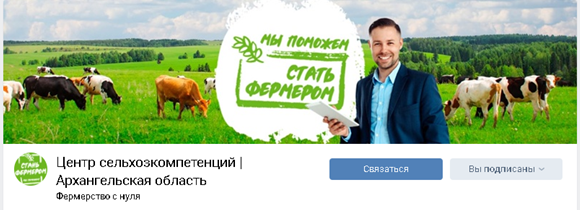 8
Контакты Центра компетенций
г. Архангельск, проспект Ломоносова, дом 81, офис 505

Телефон: +7 (8182) 42-36-63

Сайт: цк29.рф

Email: ckfao@yandex.ru
9
Государственная поддержка
Постановление Правительства 
Архангельской области 
от 09.10.2012 № 436-пп «Об утверждении государственной программы развития сельского хозяйства и регулирования рынков сельскохозяйственной продукции, сырья и продовольствия Архангельской области»
10
В области растениеводства
– субсидия на оказание несвязанной поддержки в области растениеводства, предоставляется на:
         проведение комплекса агротехнологических работ,       повышения плодородия и качества почв;
         проведение комплекса агротехнологических работ в области развития семеноводства сельскохозяйственных культур, на площадях, занятых оригинальным и элитным семенным картофелем.
– субсидия на поддержку элитного семеноводства:
        на приобретение элитных семян;
        на производство оригинального семенного материала;
11
В области растениеводства
– субсидия на поддержку завоза семян для выращивания кормовых культур в районах Крайнего и приравненных к ним местностях;
­ – субсидия на компенсацию части затрат на газ, используемый на производство сельскохозяйственной продукции защищенного грунта тепличными хозяйствами;
- субсидия на поддержку овощеводства защищенного грунта;
– субсидия на компенсацию части затрат на приобретение средств химизации.
12
В области животноводства
– субсидия на повышение продуктивности в молочном скотоводстве:
        компенсирующая субсидия предоставляется заявителям, принимающим обязательства по сохранению объема производства молока на уровне отчетного года;
        стимулирующая субсидия предоставляется заявителям, принимающим обязательства по приросту объема производства молока к уровню отчетного года;
13
В области животноводства
- субсидия на поддержку племенного животноводства:
        на содержание племенного маточного поголовья с/х животных сельскохозяйственным товаропроизводителям;
        организациям по искусственному осеменению с/х животных;
        на финансовое обеспечение (возмещение) части затрат 
на приобретение племенного молодняка с/х животных в племенных организациях;
- субсидия на компенсацию части затрат на воду, используемую на производства молока;
14
В области животноводства
- субсидия на животноводческую продукцию:
     предоставляется на реализованное:
             мясо свиней;
             товарное яйцо;
             мясо бройлеров;
             мясо КРС молодняка в живом весе 300 кг и более;
- субсидии на приобретение:
     оборудования для переработки молока;
     кормов для молочного КРС.
15
СУБСИДИИ:
на возмещение части процентной ставки 
по долгосрочным, среднесрочным и краткосрочным кредитам, взятым малыми формами хозяйствования;
на уплату страховых премий, начисленныхпо договорам с/х страхования в области растениеводства и (или) животноводства, 
и (или) товарной аквакультуры (товарного рыбоводства);
на поддержку инвестиционного кредитования в агропромышленном комплексе;
на возмещение части прямых понесенных затрат на создание и (или) модернизацию объектов агропромышленного комплекса;
на реализацию мероприятий в области мелиорации земель с/х назначения;
на возмещение затрат при оформлении в собственность используемых ими земельных участков из земель с/х назначения;
на финансирование мероприятий по поддержке развития кадрового потенциала агропромышленного комплекса;
на закупку с/х техники и оборудования;
на мероприятия по предотвращению распространения борщевика сосновского на землях с/х назначения;
на мероприятия по подготовке проектов межевания земельных участков и проведению кадастровых работ;
на осуществление компенсации части затрат на реализацию производственных и реализационных хлеба и хлебобулочных изделий.
16
ГРАНТЫ:
АГРОСТАРТАП;

на развитие семейных ферм;

АГРОПРОГРЕСС;

АГРОТУРИЗМ.
17
Спасибо за внимание
18